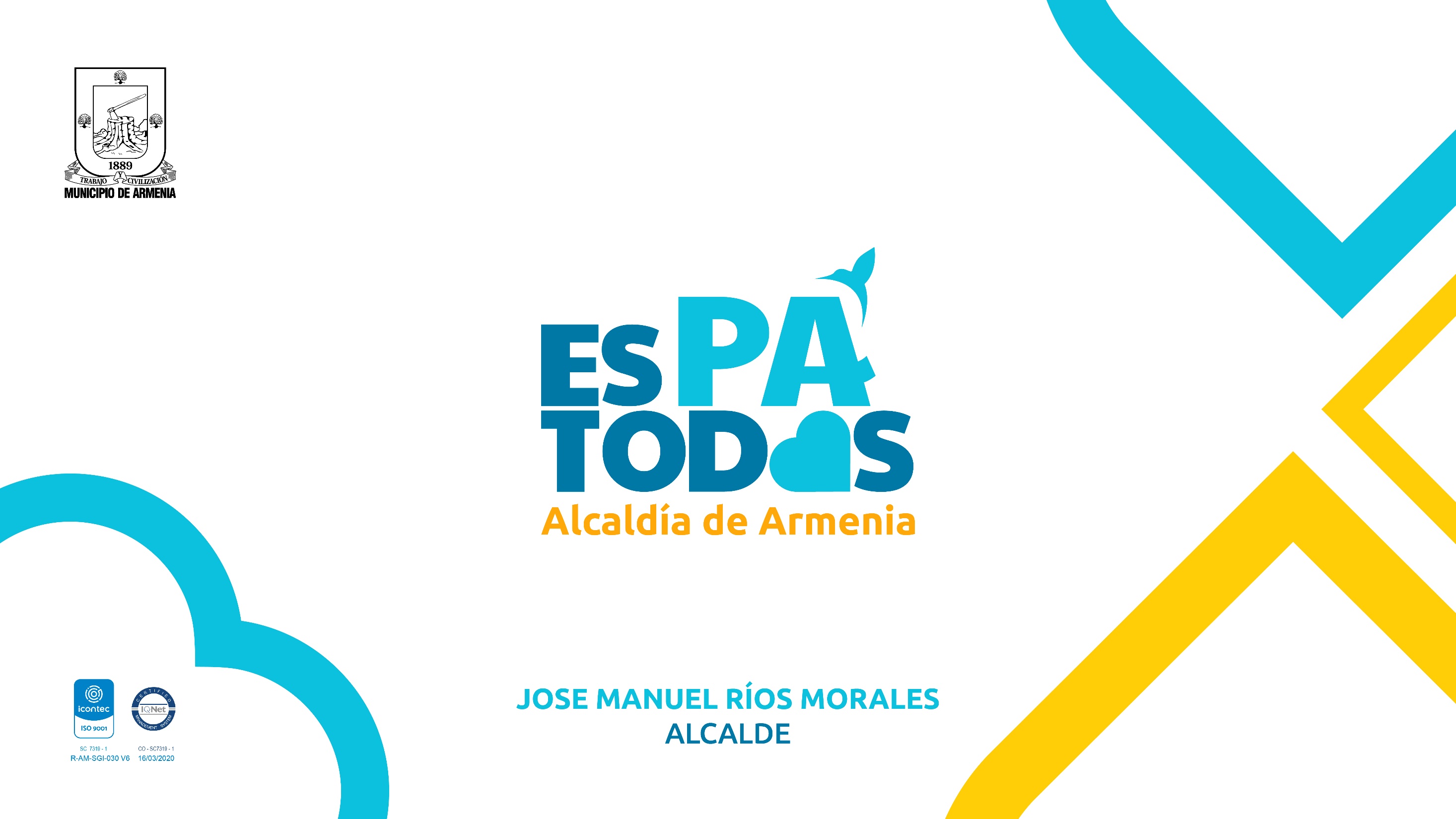 INFORME PQRSD ENERO-FEBRERO 2022
OBJETIVO: El presente informe nos permitirá hacer seguimiento a las PQRSD registradas en el sistema de información de la Alcaldía de Armenia, en el cumplimiento al indicador de gestión en tiempos de respuesta y solución de las misma.
PQRSD POR DEPENDENCIAS ENERO Y FEBRERO
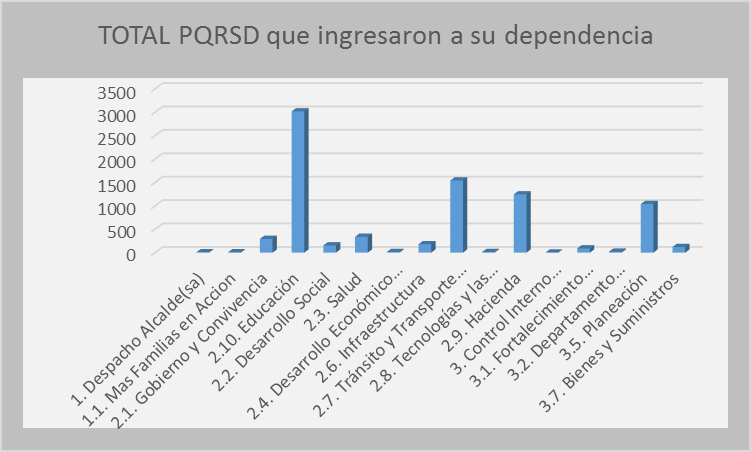 LOS REGISTROS MUESTRAS QUE LAS DEPENDENCIAS QUE MÁS PQRSD SE LE ASIGNARON EN LOS MESES DE ENERO Y FEBRERO  SON EDUCACIÓN CON UN 38%, TRANSITO 17%, HACIENDA 15%  Y PLANEACIÓN 15%, PARA LOS CUALES SE DEBE INCREMNTAR SEGUIMIENTO Y CONTROL.
PQRSD VENCIDOS ENERO-FEBRERO 2022
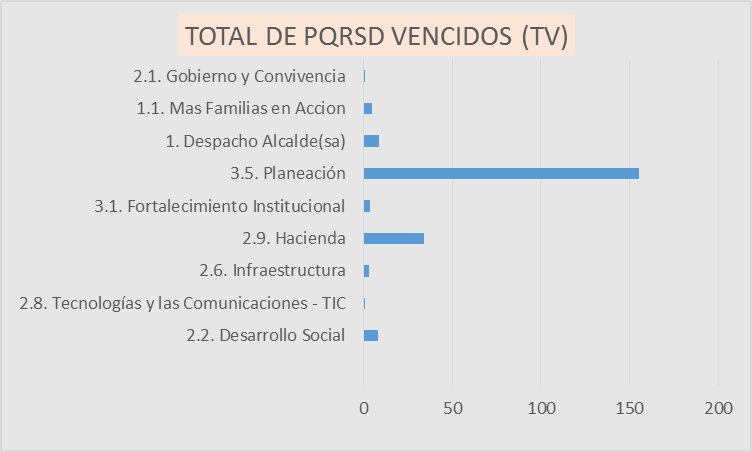 PODEMOS VARIFICAR EN LA PRESENTE GRÁFICA QUE EL LOS DOS MESES REVISADOS, LAS DEPENDENCIAS DE PLANEACIÓN , HACIENDA Y DSLLO SOCIAL SON LAS QUE MÁS PQRSD VENCIDOS REGISTRAN EN LA INTRANET, BAJANDO EL INDICADOR DE TIEMPOS DE RESPUESTA AL 95% APROXIMADAMENTE.
TOTAL PETICIONES ENERO-FEBRERO
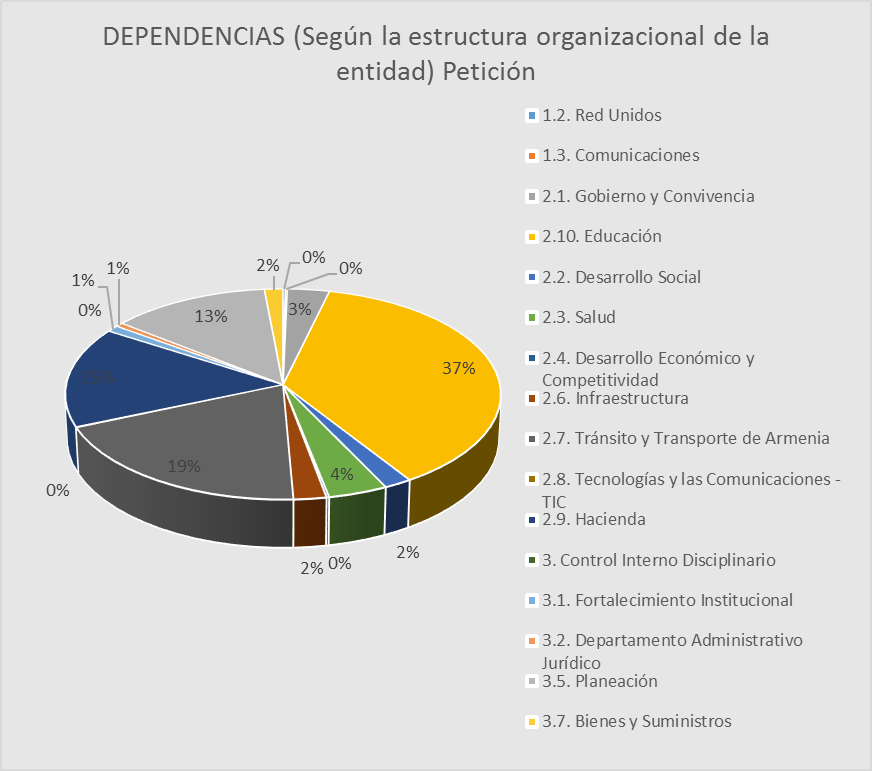 El registro en el sistema Intranet las peticiones son las más representativas  con un 98% de toda la
Asignación, de los cuales educación con un 37% es la dependencia a la que más peticiones se le registra, seguido de tránsito y transportes con un 19%, hacienda con un 15% y planeación 13%.
TOTAL QUEJAS ENERO-FEBRERO
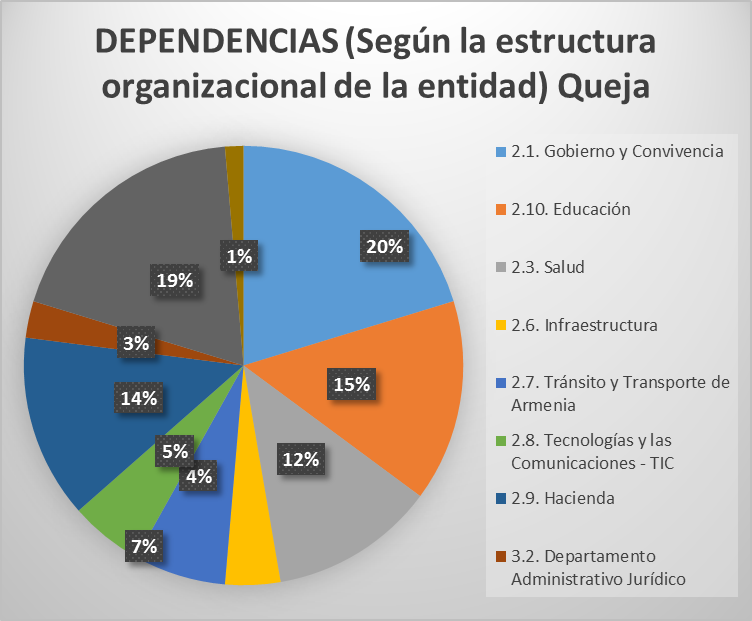 De las quejas el 20% se registra para gobierno y convivencia, seguido de planeación 15%, educación con un 12% y hacienda con un 10%, siendo estás las que más seguimiento y control a los indicadores.
TOTAL RECLAMOS ENERO-FEBRERO
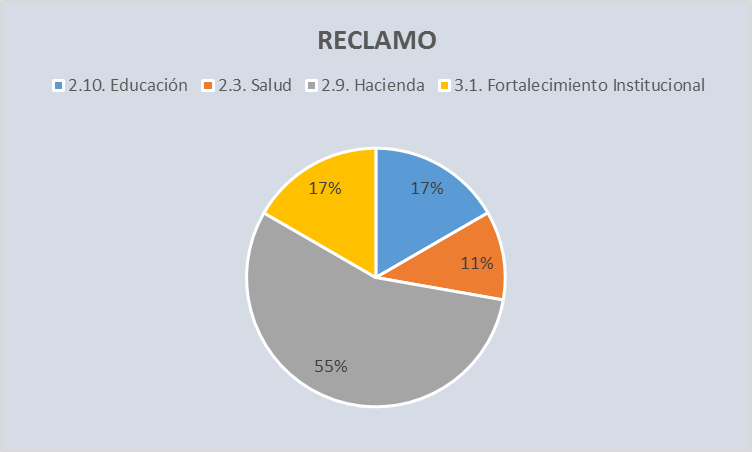 SE EVIDENCIA QUE LOS RECLAMOS MÁS SIGNIFICATIVOS SE HACEN EN HACIENDA CON UN 55%(VALORIZACIÓN), EDUCACION Y FORTALECIEMIENTO INSTITUCIONAL CON UN 3% Y SALUD CON UN 11%.
TOTAL OTROS FALLOS ENERO-FEBRERO
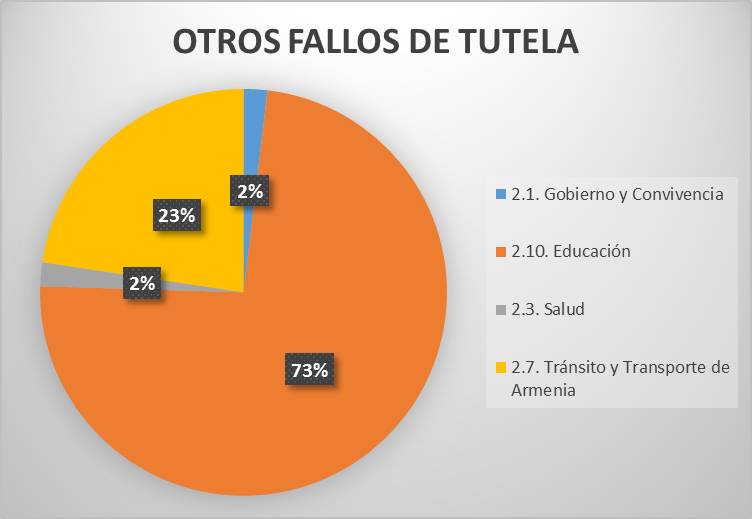 En la siguiente gráfica se evidencia que los otros fallos de tutela, se registran en educación con un 73% y salud con un 23%.
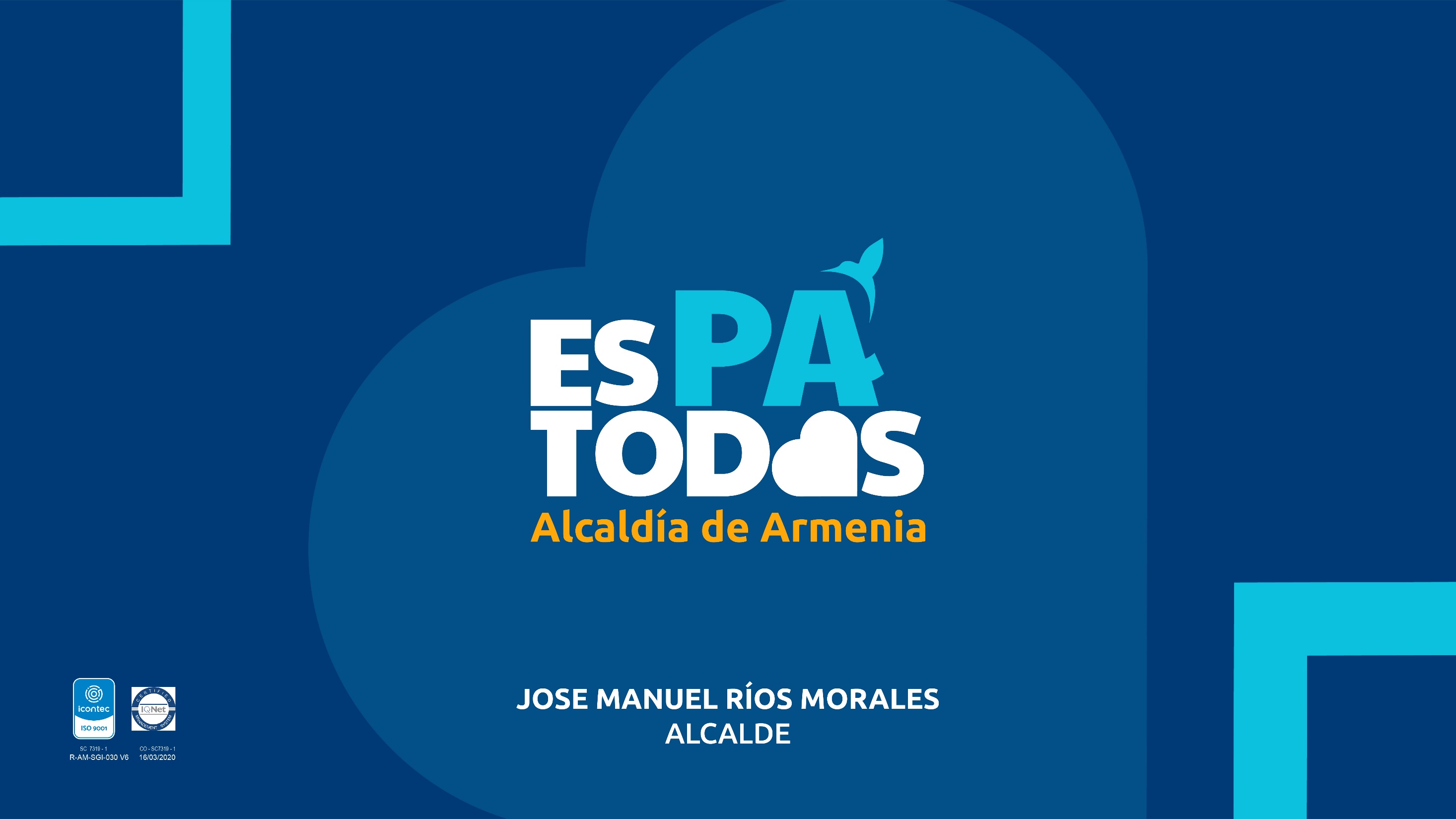